Требования к содержанию и оформлению образовательных программ  дополнительного образования детей.
Составила методист МБОУ ДОД ДДТ 
городского округа ЗАТО город Фокино
Евстратова Лариса Алексеевна.
25.05.2015г
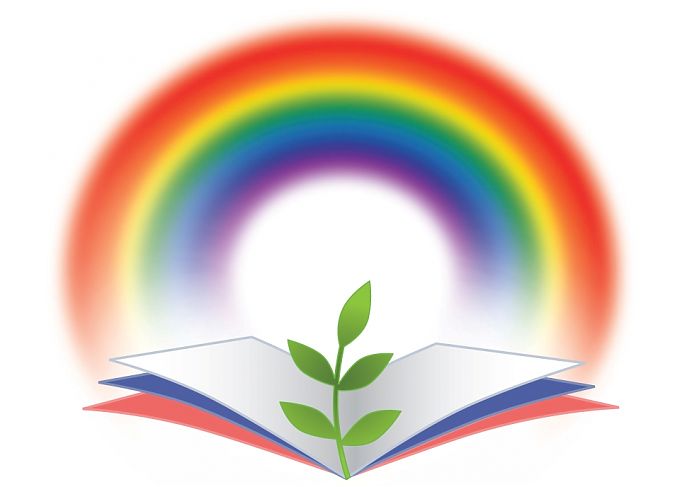 Нормативно-правовой аспект.
В соответствии со статьей 9 Закона  «Об образовании в Российской Федерации» (далее - Закон) образовательная программа определяет содержание образования определенного уровня и направленности.
	Дополнительные образовательные программы и дополнительные образовательные услуги реализуются в целях всестороннего удовлетворения образовательных потребностей граждан, общества, государства (статья 26 Закона). 	К дополнительным образовательным программам относятся образовательные программы различной направленности, реализуемые: в общеобразовательных учреждениях и образовательных учреждениях профессионального образования за пределами определяющих их статус основных образовательных программ; в образовательных учреждениях дополнительного образования детей (Типовое положение об образовательном учреждении дополнительного образования детей утверждено постановлением Правительства Российской Федерации от 7 марта 1995 г. № 233) и в иных учреждениях, имеющих соответствующие лицензии.
Цели и задачи дополнительных образовательных программ.
Целями и задачами дополнительных образовательных программ, в первую очередь, является обеспечение обучения, воспитания, развития детей. 
	В связи с чем, содержание дополнительных образовательных программ должно соответствовать: - достижениям мировой культуры, российским традициям, культурно-национальным особенностям регионов; - соответствующему уровню образования; - направлениям дополнительных образовательных программ (научно-технической, спортивно-технической, художественной, физкультурно-спортивной, туристско-краеведческой, эколого-биологической, военно-патриотической, социально-педагогической, социально-экономической, естественно-научной и др.); - современным образовательным технологиям, которые отражены в принципах обучения (индивидуальности, доступности, преемственности, результативности); формах и методах обучения; методах контроля и управления образовательным процессом (анализе результатов деятельности детей);средствах обучения (перечень необходимого оборудования, инструментов и материалов в расчете на объединение обучающихся).
Структура программы дополнительного образования
1. Титульный лист. 2. Пояснительную записку. 3. Учебно-тематический план. 4. Содержание изучаемого курса. 5. Методическое обеспечение дополнительной образовательной программы. 6. Список литературы.
2. Пояснительная записка раскрывает:
направленность дополнительной образовательной программы; - новизну, актуальность, педагогическую целесообразность; - цель и задачи дополнительной образовательной программы; - отличительные особенности данной дополнительной образовательной программы от уже существующих образовательных программ; - возраст детей, участвующих в реализации данной дополнительной образовательной программы; - сроки реализации дополнительной образовательной программы (продолжительность образовательного процесса, этапы); - формы и режим занятий; - ожидаемые результаты и способы определения их результативности ; - формы подведения итогов реализации дополнительной образовательной программы (выставки, фестивали, соревнования, учебно-исследовательские конференции и т. д.). 
Если образовательная программа кружка рассчитана на несколько лет обучения, то цели и задачи ставятся на каждый год обучения.
Организационные условия реализации программы
В этом разделе необходимо указать:
особенности группы детей (возраст, уровень развития и образования, круг интересов и т. д.);
общее количество часов;
периодичность и продолжительность занятий;
нормы наполняемости группы;
организационные формы (групповая, мелкогрупповая, индивидуальная), необходимо аргументировать выбранную организационную форму;
санитарно-гигиенические нормы, нормы пожарной безопасности;
ресурсное обеспечение (материально-техническое).
3. Учебно-тематический план дополнительной образовательной программы
Учебно-тематический план дополнительной образовательной программы включает: - перечень разделов, тем; - количество часов по каждой теме с разбивкой на теоретические и практические виды занятий. 
Если программа рассчитана на несколько лет обучения, учебно-тематический план составляется на каждый год.
4. Содержание дополнительной образовательной программы
Основная часть документа, в которой раскрывается содержание курса, приводится краткое изложение разделов программы согласно учебно-тематическому плану с указанием видов практической работы.
	Основное содержание программы излагается в лаконичной форме и логической последовательности по направлениям: содержание учебного материала (разделов), виды образовательной деятельности, ожидаемые результаты, механизм их достижения, система оценки.
	Здесь же после перечисления видов практических упражнений, работ в каждом разделе можно указать, какие умения и навыки необходимо сформировать у воспитанников при изучении этого раздела.
Как и учебно-тематический план, содержание программы расписывается на столько лет обучения, насколько рассчитан курс обучения.
Прогноз результативности
Прогноз результативности – ожидаемый результат по итогам завершения обучения.
Три уровня усвоения материала: знания; умения; навыки. В этом разделе указываются все знания, умения и навыки, приобретаемые воспитанниками в процессе обучения, причем не просто перечисляются, а даётся конкретная характеристика, указывается уровень владения. Знания, умения, навыки тесно взаимосвязаны.
Знания – определенный объем сведений о чем-либо, без умения использовать эти сведения на практике.
Умения – такой уровень усвоения учебного материала, когда воспитанники при определенном напряжении памяти, воли, внимания могут правильно выполнить какое-либо задание, тот или иной вид практической работы.
Навыки – автоматизированные умения. Уровень навыка наблюдается тогда, когда учащиеся быстро и без ошибок выполняют определенное задание, определенный вид работ.
Если образовательная программа рассчитана на несколько лет обучения, то прогноз результативности расписывается на каждый год обучения!
5. Методическое обеспечение дополнительной образовательной программы
Методическое обеспечение дополнительной образовательной программы включает в себя описание: - обеспечение программы методическими видами продукции (игра, беседа, поход, экскурсия, конкурс, конференция и т.д.); - рекомендации по проведению лабораторных и практических работ по постановки экспериментов или опытов - дидактический и лекционный материал, методики по исследовательской работе, тематика опытных и исследовательских работы и т.д. 
В этом разделе необходимо не просто перечислить все используемые в учебно-воспитательном процессе технологии, формы и методы, а подробно их описать, указать, когда, в каких случаях, при каких обстоятельствах и на каких этапах обучения их целесообразно использовать.
Типы занятий.    Формы организации занятий
Типы занятий:
комбинированный;
первичного ознакомления с материалом;
усвоение новых знаний;
применение полученных знаний и умений на практике;
закрепления, повторения;
итоговое.
Формы организации учебного занятия:
* кружковое занятие;    * круглый стол;
* соревнование;             * урок-лекция;
* концерт;                     * урок-репортаж;
* выставка;              * урок-путешествие;
* экскурсия;             * заочная экскурсия;
* диспут;          * творческая мастерская;
* творческий отчет;     * урок-игра и др.
6. Список литературы
Порядок оформления библиографических описаний документов и библиографических списков регламентируется ГОСТ 7.1 – 84 «Библиографическое описание документа. Общие требования и правила составления».
	Общие принципы составления библиографических описаний предполагают получение ответов на следующие вопросы: «Кто автор?», «Как называется?», «Где издано (опубликовано)?», «Когда издано (опубликовано)?».
	Наибольшее распространение получило алфавитное  построение  списков литературы: алфавитном списке записи располагаются по алфавиту фамилий авторов или заглавий документов. Работы авторов-однофамильцев ставятся в алфавите их инициалов, работы одного автора – в алфавите заглавий книг и статей.
	В настоящее время все списки литературы составляются на основе действующего с 1 июля 2004 г. ГОСТа 7.1- 2003 Библиографическая запись. Библиографическое описание. Общие требования и правила составления.
Например: Аннинский, Л. А. Русский человек на любовном свидании [Текст] / Л. А.Анненский.-5-е изд., перераб. и доп.- М.: Согласие, 2006.- 354 с.
Спасибо за внимание!Хорошо спланировано - наполовину сделано!